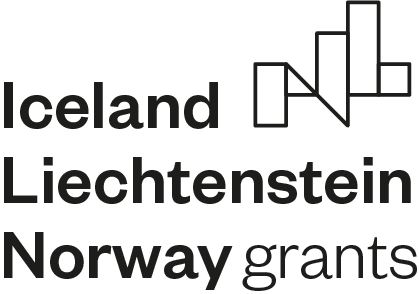 EHP fondy 2014-2021
Program Zdraví



18. září 2019		                               		             Petr Čermák
zástupce ředitele odboru 
evropských fondů a investičního rozvoje
EHP fondy 2014-2021
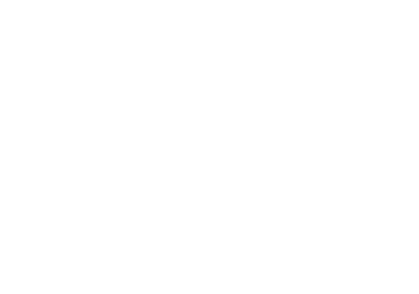 Oblasti zaměření:
1) Podpora duševního zdraví dětí a dospívajících;
2) Prevence přenosných a nepřenosných nemocí / Zaměření na antimikrobiální resistenci;
3) Posílení role pacientů a pacientských organizací.

Celkový rozpočet programu: 16 470 588 EUR, cca 400 000 000 Kč
EHP fondy: 14 000 000 EUR; státní rozpočet: 2 470 588 EUR

Add 1) Podpora duševního zdraví u dětské a adolescentní populace
Předem definovaný projekt zaměřený na zlepšování rodičovských dovedností s cílem prevence duševních onemocnění u dětí – realizace MZd
Otevřená výzva + Malé grantové schéma

Add 2) Prevence přenosných a nepřenosných nemocí / Zaměření na antimikrobiální resistenci
Předem definovaný projekt na zastavení trendu vzrůstající spotřeby antibiotik – realizace SZÚ
Otevřená výzva v oblasti prevence přen. a nepřen. nemocí v sociálně vyloučených lokalitách + Malé grantové schéma

Add 3) Posílení role pacientů a pacientských organizací.
Předem definovaný projekt „pacientský HUB“ – realizace MZd
Malé grantové schéma
Podpora duševního zdraví dětí a dospívajících
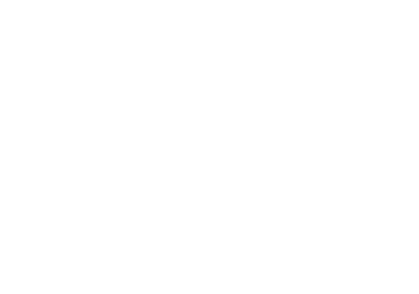 Hlavní cíl: 
Zlepšení duševního zdraví dětské populace
Návaznost na 	    Reformu Psychiatrické péče
	                        Strategii Zdraví 2020
Grantové nástroje:
Předem definovaný projekt Triple P
implementace Programu pro zlepšení rodičovských kompetencí Triple P
program bude připraven, přizpůsoben národním podmínkám a následně pilotně vyzkoušen v partnerských institucích za dohledu a koordinace Ministerstvem zdravotnictví
pilotáž bude vyhodnocena vč. zhodnocení potenciálu pro rozšíření programu Triple P na národní úrovni
Projekty vybrané v otevřených výzvách (na podporu individuálních projektů a malého grantového schématu)
  Otevřená soutěž o získání grantu
Žádosti lze předkládat v partnerství s relevantními partnerskými institucemi z donorských zemí 
Nejzazší datum pro ukončení realizace projektu a veškerých jeho aktivit: 31. 12. 2023
Předkládání žádostí administrace projektu: prostřednictvím informačního systému IS CEDR
Podpora duševního zdraví dětí a dospívajících
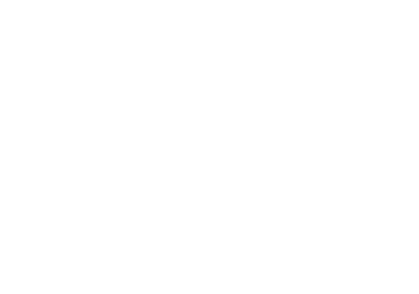 Otevřené výzvy k podávání žádostí o grant 

1) Otevřená výzva na podporu „velkých projektů“
Předpokládané vyhlášení výzvy: listopad 2019
Lhůta pro předkládání žádostí: 2-3 měsíce
Předpokládaná výše alokace:  cca134 000 000 Kč
Minimální výše grantu: cca 5 000 000 Kč, maximální výše grantu: cca 15 000 000 Kč
Oprávnění žadatelé: 
Poskytovatelé primární, specializované, stacionární ambulantní péče, poskytovatelé následné nebo dlouhodobé lůžkové péče v oblasti dětské a dorostové psychiatrie;
Školy a školská zařízení, školská poradenská zařízení, školská zařízení pro výkon ústavní výchovy, ochranné výchovy a preventivně výchovnou činnost a vysoké školy 
Míra podpory: 60%, resp. 100% u veřejných institucí
Možnost zálohy veřejným subjektům, které nejsou zřizovány organizační složkou státu, do výše 60% uděleného grantu
Podpora duševního zdraví dětí a dospívajících
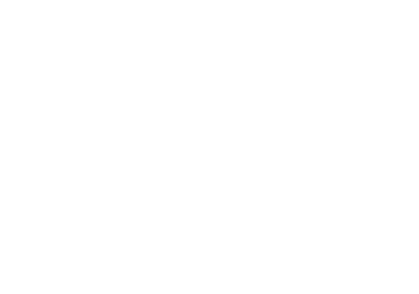 2) Otevřená výzva na podporu „malých projektů“ (malé grantové schéma - MGS)
Předpokládané vyhlášení výzvy: únor/březen 2020
Lhůta pro předkládání žádostí: 2-3 měsíce
Předpokládaná výše alokace: cca 21 000 000 Kč
Minimální výše grantu: cca 500 000 Kč, maximální výše grantu:  cca 5 000 000 Kč
Oprávnění žadatelé:
neziskové organizace působící v oblasti zaměření výzvy min. 1 rok
Míra podpory je 90% způsobilých výdajů; 10% je tvoří spolufinancování
Možnost zálohy do výše 90% uděleného grantu
Podpora duševního zdraví dětí a dospívajících
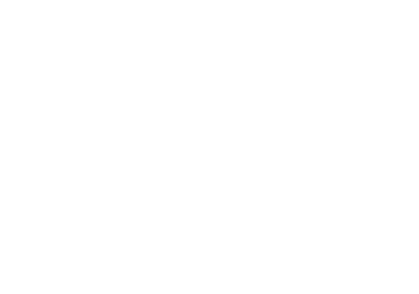 Podporované aktivity v rámci realizaci projektů:


Aktivity zaměřené na zlepšení dovedností rodičů a pečovatelů a zvyšování rodičovských kapacit s cílem prevence výskytu a zmírnění duševních onemocnění u dětí a dospívajících


Zavedení nových a/nebo zdokonalení stávajících preventivních, screeningových, diagnostických, terapeutických, sociálně-rehabilitačních a komunitně podpůrných metod a postupů v oblasti péče o duševní zdraví dětí a dospívajících


Vzdělávání dětí a dospívajících za účelem zlepšení jejich znalostí a dovedností týkajících se duševního zdraví a předcházení duševním problémům
Podpora duševního zdraví dětí a dospívajících
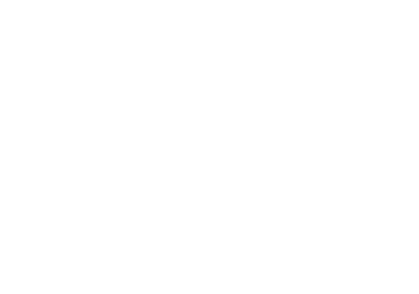 Podporované aktivity v rámci realizaci projektů:




4.	Vzdělávání a zvyšování odborných znalostí a dovedností 	zdravotnických pracovníků pečujících o děti s duševními 	poruchami 	stejně jako nezdravotnických odborníků, neformálních 	pečovatelů a 	pedagogů


5.	Informační a destigmatizační aktivity zvyšující povědomí odborné i 	laické veřejnosti o duševním zdraví a problematice duševních poruch u 	dětí a dospívajících.
Informační kampaně na sociálních sítích;
Konference/workshopy/semináře;
Tvorba a distribuce informačních materiálů (letáky, brožury, videa, atd.).
Podpora pacientů a pacientských organizací
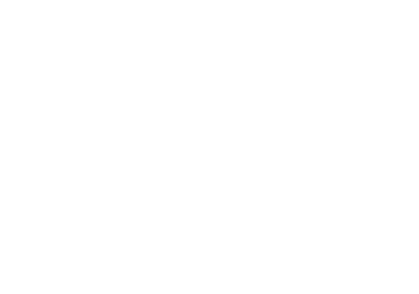 Hlavní cíl: 
Posílení role pacientů a profesionalizace pacientských organizací

Grantové nástroje:
Předem definovaný projekt „Pacientský HUB“
Realizátor projektu – Ministerstvo zdravotnictví
Zaměření projektu: Vytvoření fyzického prostoru a webového portálu pro pacientské organizace sloužícího především k realizaci vzdělávacích aktivit, přenosu know-how, sdílení zkušeností
Pořádání seminářů, workshopů, konferencí pro pacientské organizace
Prostor pro setkání pacientů a pacientských organizací
Doba realizace: 1Q 2020 -  4Q 2023
Spolupráce s Norskou partnerskou organizací Norsk Revmatikerforbund
Přenos know-how a zkušenosti významné norské pacientské organizace
Podpora pacientů a pacientských organizací
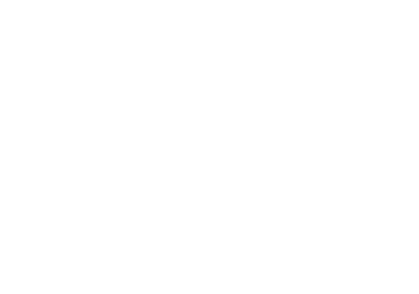 Projekty malého grantového schématu
Otevřená soutěž pro získání grantu pro neziskové organizace
Předpokládané vyhlášení výzvy: únor/březen 2020
Předpokládaná alokace: 48 000 000 Kč
Lhůta pro předkládání žádostí: 2-3 měsíce
Minimální výše grantu: cca 250 000 Kč, maximální výše grantu: cca 4 000 000 Kč
Oprávnění žadatelé:
neziskové organizace (pacientské organizace) působící v oblasti zaměření výzvy minimálně 1 rok
Míra podpory je 90% způsobilých výdajů; 10% je tvoří spolufinancování
Možnost zálohy do výše 90% uděleného grantu

Plánované podporované aktivity v rámci realizace projektů:
posílení personálních kapacit pacientských organizací;
Vzdělávání a školení pracovníků pacientských organizací s cílem rozšířit jejich znalosti a dovednosti v oblasti managementu, finančního řízení, vyjednávání atd.;
Podpora rozvoje aktivit a služeb pacientských organizací, které poskytují pacientům (např. vytvoření asistenční linky, posílení poradenských aktivit atd.);
Činnosti zaměřené na zvyšování povědomí veřejnosti o prevenci/onemocnění včetně realizace mediálních kampaní a osvětových akcí.
Obecné informace k implementaci projektů
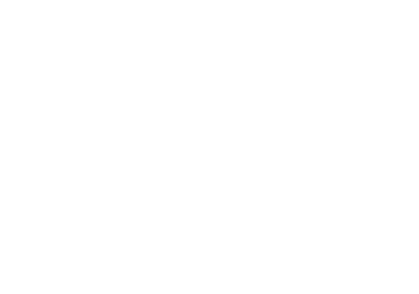 Geografické zaměření programu a doba realizace projektů
Území ČR
Realizace projektů musí být ukončena do 31. 12. 2023

Hodnocení projektových žádostí
Vícestupňové hodnocení:
Posouzení formálních náležitostí a oprávněnosti – partner programu;
Hodnocení projektových žádostí dvěma nezávislými hodnotiteli;
Schválení projektů hodnotící komisí;
Verifikace schvalovacího procesu.

Bodové zvýhodnění projektové žádosti v partnerství s institucí z donorského státu.
Obecné informace k implementaci projektů
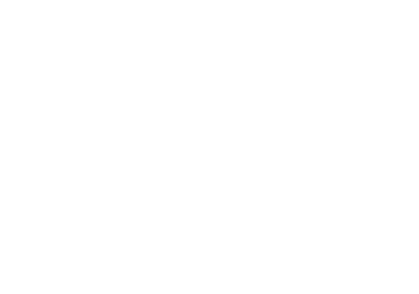 Podpora navazování bilaterálních vztahů
Výzva k navazování bilaterální spolupráce - EHP a Norské fondy
Podpora iniciativ vedoucích k posílení bilaterální spolupráce
Příklady iniciativ: workshopy, jednání, návštěvy a konference na témata společného zájmu; studijní cesty a návštěvy zástupců donorských států nebo České republiky; krátkodobé vzdělávání.
Hrazeno 100%  způsobilých výdajů
Výše alokace 1 500 000 Kč 
Výzva je otevřená do 30. 9. 2019 -> jedná se o prodloužení do konce roku 2019
Výzva administrována Ministerstvem financí
Více informací: https://www.eeagrants.cz/cs/vyzvy/2018
Obecné informace k implementaci projektů
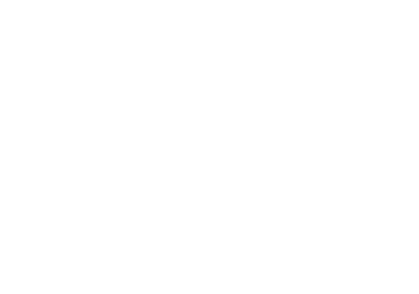 Administrace projektů
Elektronicky prostřednictvím systému IS CEDR
Podání žádosti -> hodnocení žádostí -> administrace projektů
Nutnost elektronického kvalifikovaného certifikátu
Pro podání žádosti a následnou komunikaci se zprostředkovatelem programu


Seminář pro žadatele
Bude vyhlášen v rámci každé výzvy krátce po jejím vyhlášení
Semináře pro žadatele otevřených výzev budou vyhlášeny v listopadu/prosinci 2019
budou představeny základní parametry výzvy, návod na vyplnění žádosti, IS CEDR a další základní pravidla
Aktuální informace na webu MZd nebo na stránkách EHP fondů
http://www.mzcr.cz/Unie/obsah/aktuality_3855_8.html
https://www.eeagrants.cz/cs/programy/zdravi
Děkuji za pozornost!
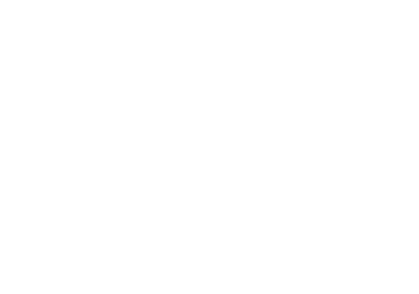